Zajištění dostupnosti léčivých přípravkůVstup neregistrovaných léčivých přípravků na trh
Jakub Velík
Oddělení dostupnosti a nahraditelnosti
13.09.2024
Dostupnost léčiv v zákoně
Dostupnost léčiv v zákoně č. 378/2007 Sb., o léčivech (ZoL)
Zajištění dostupnosti léčivých přípravků významných při poskytování zdravotních služeb spadá do kompetence MZ (§ 11 písm. h) ZoL)
Ústav jako podřízený správní úřad poskytuje MZ maximální součinnost při zajišťování dostupnosti léčivých přípravků (LP)
Společná metodika MZ/SÚKL pro řešení zajištění dostupnosti LP v případě výpadků LP (již od roku 2019) 
Primárně použití registrovaných LP!
V případě potřeby zajištění dostupnosti LP, které jsou významné z hlediska ochrany veřejného zdraví Ústav/MZ použije vhodné nástroje:
omezení či zákaz vývozu dotčených LP do zahraničí (§ 77c, § 77d)
zvláštní postupy při zajištění nákupu a distribuce léčivých přípravků významných  z hlediska ochrany veřejného zdraví (§112b)
režimy dovozu a stanovení ceny a úhrady nahrazujících LP (cizojazyčné šarže, specifické léčebné programy, individuální dovoz apod.)
omezení distribuce, preskripce anebo výdeje
13.09.2024
Zajištění dostupnosti léčivých přípravkůNovela Zákona o léčivech a dostupnost léčivých přípravků
Novela zákona o léčivech
Změny v souvislosti s novelou zákona o léčivech
Změny v souvislosti s novelou zákona o léčivech
Novela zákona o léčivech
Uplatnitelné od 1. 1. 2024
Uplatnitelné od 1. 1. 2024
Výzvy k dodání informací o zásobách (a plánu dodávek pro MAH)
Změny hlášení Market report (Zásoba MAH)
Změny hlášení DIS-13, REG-13 (Identifikace odběratele)
Cizojazyčné šarže volně prodejných léčivých přípravků
Úprava systému eRecept 
Vydávání cenových rozhodnutí pro nahrazující léčivé přípravky (MZ i SÚKL)
Úprava podmínek distribuce, předepisování a výdeje (MZ)
Rezervní zásoby (MZ)
13.09.2024
Novela zákona o léčivech
Odložená účinnost od 1. 6. 2024
Odložená účinnost od 1. 6. 2024
Odložená účinnost od 1. 6. 2024 ( §33 a) b) c) )
Povinnost dodávek po ohlášení výpadku (1–2 měsíce)
Atribut „Omezená dostupnost“ a vše s ním související
seznam distributorů zajišťujících distribuci (MAH)
zákaz reexportu (DIS)
opatření pro odstranění důvodu přerušení (MAH)
povinnost zdravotních pojišťoven uhradit léčivý přípravek s příznakem Omezená dostupnost (ZP)
omezení zásob v lékárnách (LEK)
hlášení zásob (DIS, LEK)
viditelnost zásob v lékárnách (eRecept) a u distributorů (LEK)
dodávky do lékárny do 2 pracovních dní (DIS)
zamezení opakovacího receptu (lékař)
13.09.2024
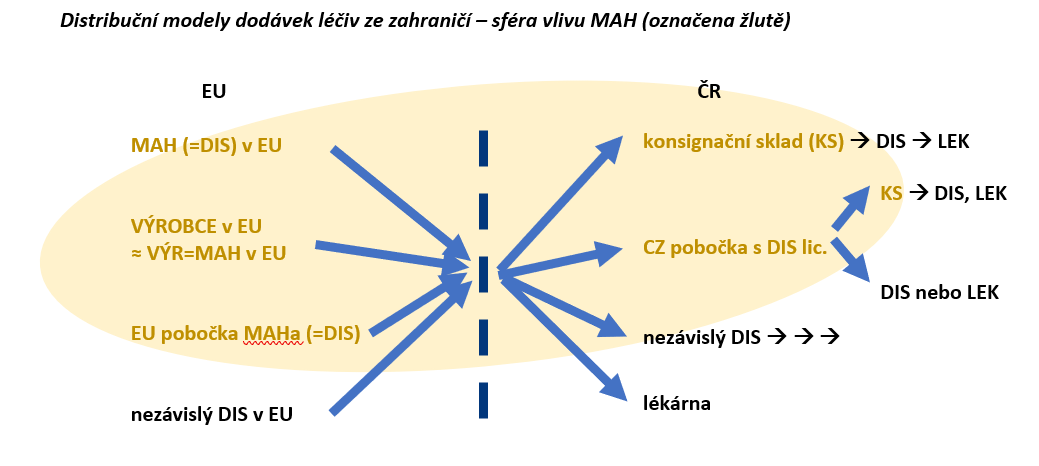 Informace o dostupnosti
Základní schéma dodavatelského řetězce
Základní schéma dodavatelského řetězce
Přerušení dodávek – Hlášení držitele rozhodnutí o registraci (MAH)
MAH
pacient
DIS
LEK
REG-13
LEK 13/eRp
DIS-13
Plán dodávek na trh
Zásoba MAH
Zásoba DIS
Zásoba LEK
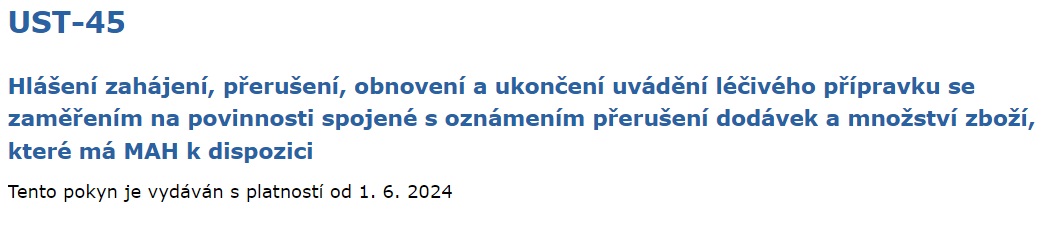 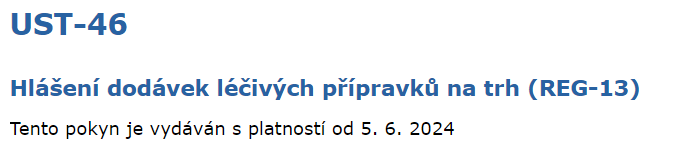 13.09.2024
Novela zákona o léčivech
Proces stanovení „Omezená dostupnost“
Proces stanovení „Omezená dostupnost“ („LPOD“ – léčivý přípravek omezená dostupnost)
Hlášení LPOD…..do 1 pracovního dne ode dne označení humánního léčivého přípravku příznakem „omezená dostupnost“ a dále vždy ke konci každého pracovního dne, ve kterém trvalo označení tohoto humánního léčivého přípravku…
Data
Pouze, pokud LP má stanovenou úhradu z veřejného zdravotního pojištění nebo maximální cenu + výjimky
Publikace na Úřední desce a elektronických systémech
13.09.2024
Novela zákona o léčivech
Přehled omezené dostupnosti na webu SÚKL
Přehled omezené dostupnosti (LPOD) na webu SÚKL
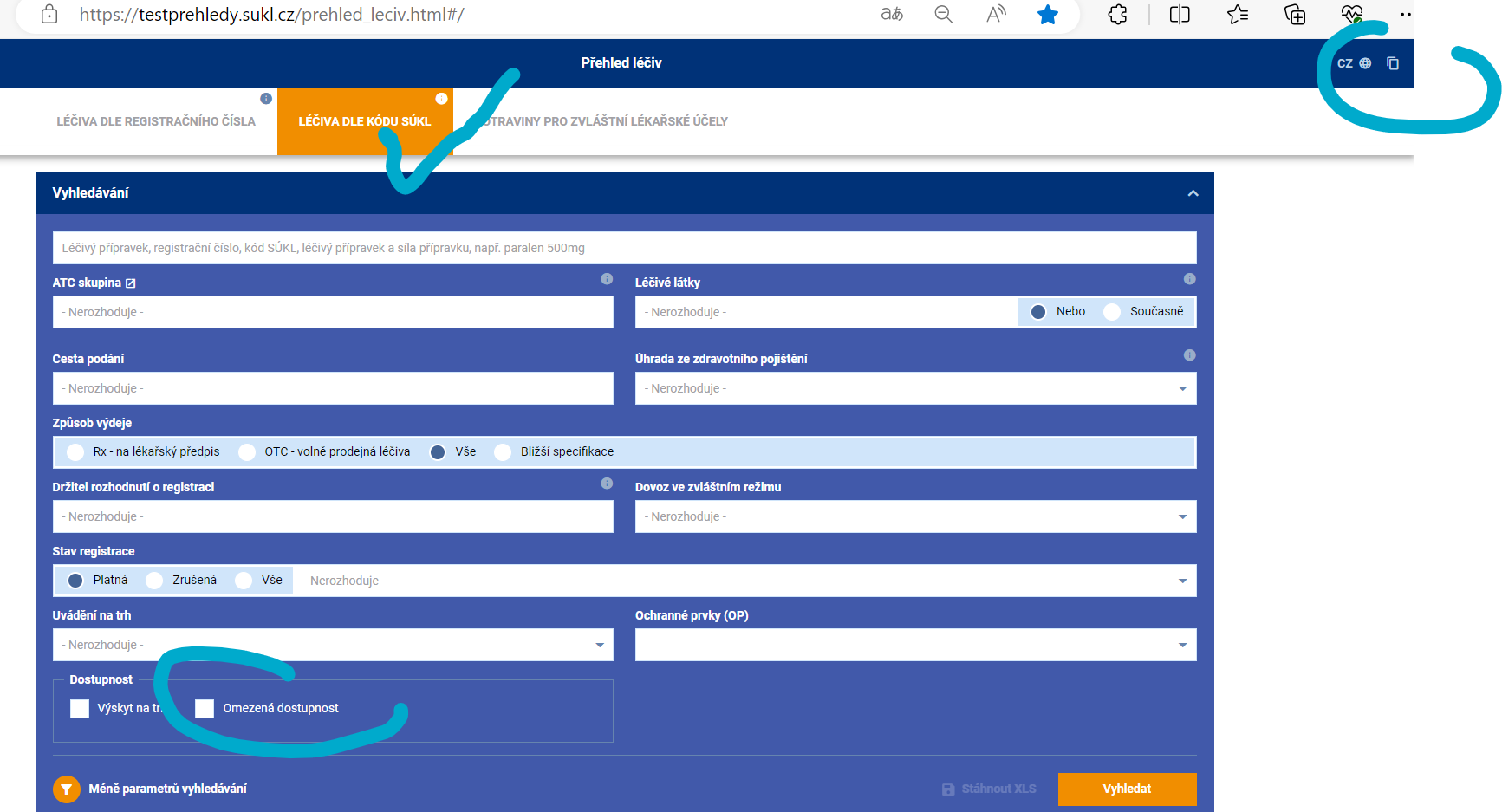 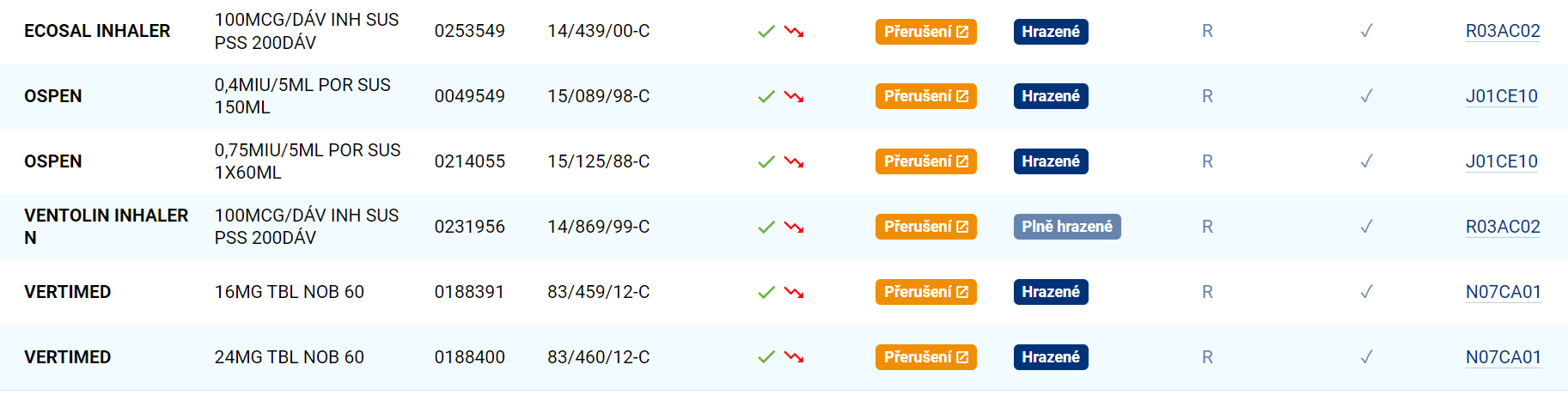 6.6..2024
Novela zákona o léčivech
Dostupnost v aplikaci eRecept
Dostupnost v aplikaci eRecept!
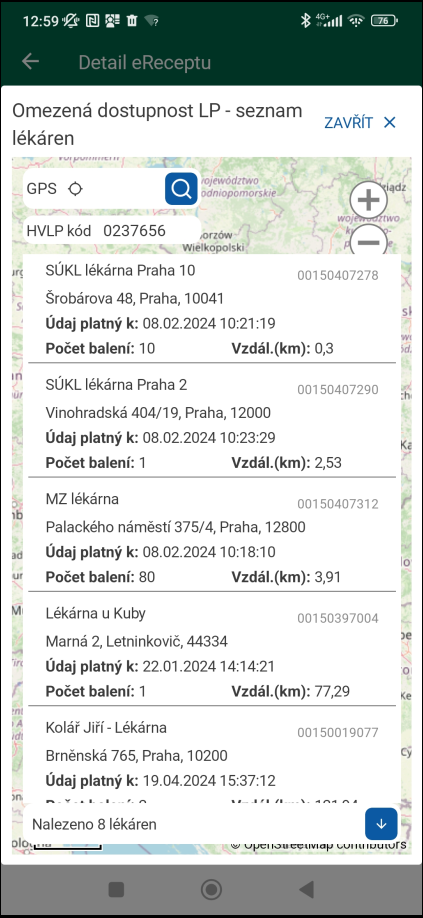 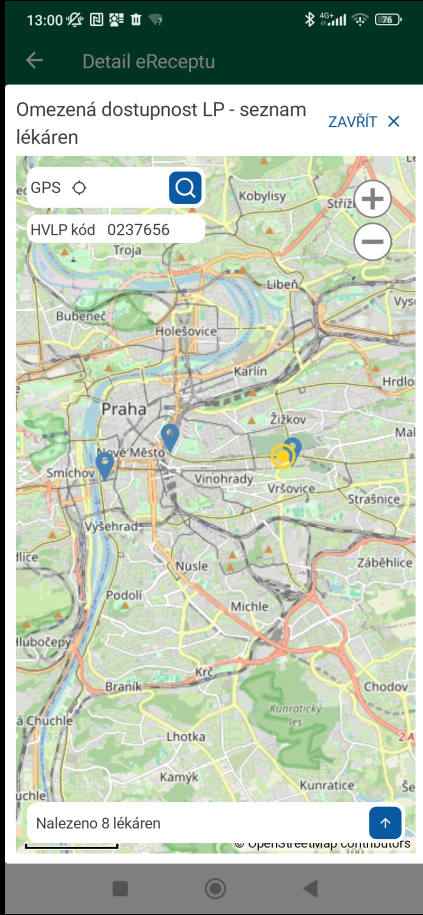 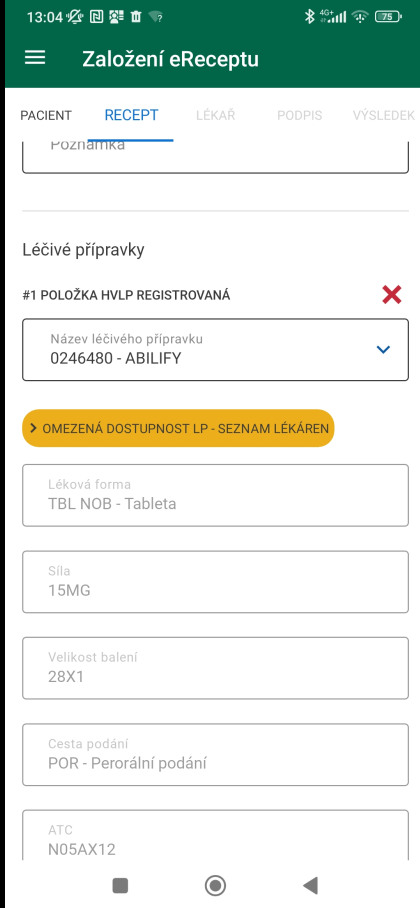 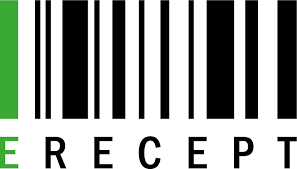 NECONABOLEST FORTE
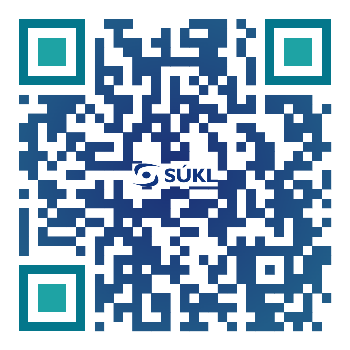 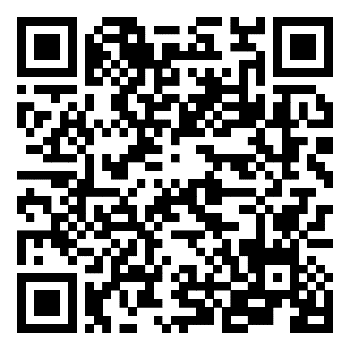 Elektronické preskripce | eRecept (epreskripce.cz)
13.09.2024
Novela zákona o léčivech
Interpretace informací o výskytu na trhu a obchodování a dostupnosti
INTERPRETACE INFORMACÍ O VÝSKYTU NA TRHU A OBCHODOVÁNÍ A DOSTUPNOSTI
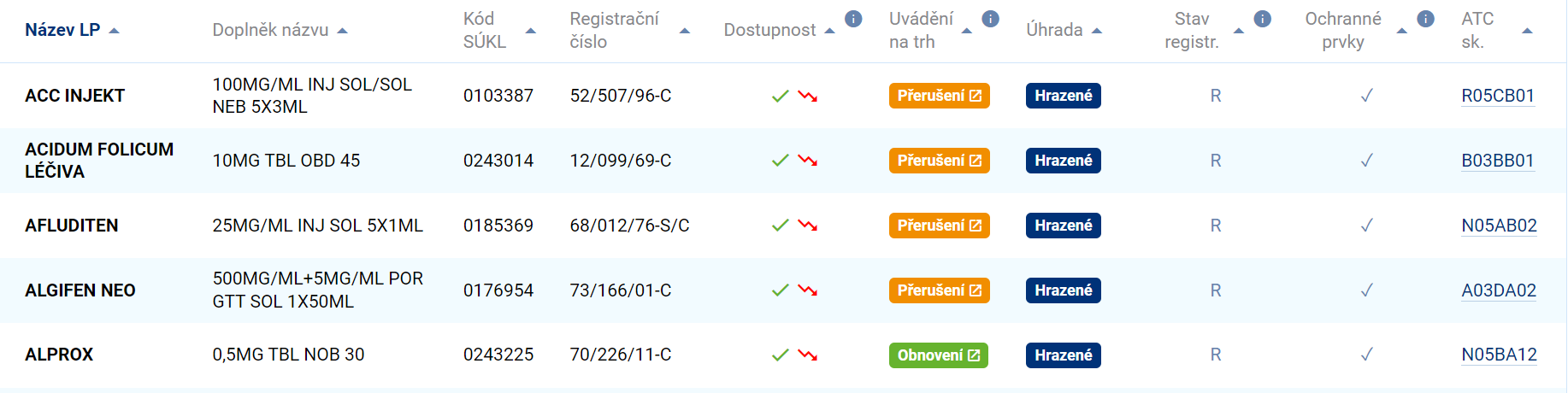 OBCHODOVÁNÍ V DISTRIBUCI V PŘEDCHOZÍCH 3 MĚSÍCÍCH
AKTUÁLNÍ HLÁŠENÍ DRŽITELE ROZHODNUTÍ O REGISTRACI
OZNAČENÍ OMEZENÁ DOSTUPNOST
Použití neregistrovaných léčivých přípravků
Použití neregistrovaných léčivých přípravků
Přehled
Přednostně používat registrované léčivé přípravky v souladu s registrační dokumentací!
Jiné řešení má být umožněno pouze v případě kdy:
…není distribuován nebo není v oběhu v České republice léčivý přípravek odpovídajícího složení nebo obdobných terapeutických vlastností, který je registrován… (§ 8 odst. 3 a) ZoL)
…při předpokládaném nebo potvrzeném šíření původců onemocnění, toxinů, chemických látek nebo při předpokládané nebo potvrzené radiační nehodě nebo havárii, které by mohly závažným způsobem ohrozit veřejné zdraví... (§ 8 odst. 6 ZoL)
…jsou-li vážné potíže s dostupností léčivého přípravku… (§38 ZoL)
…za situací jiné mimořádné potřeby, kdy není pro účinnou léčbu pacientů, profylaxi a prevenci vzniku infekčních onemocnění nebo stanovení diagnózy dostupný humánní léčivý přípravek registrovaný… (§ 49 ZoL)
„Individuální dovoz“
„Mimořádné opatření MZ“
„Cizojazyčné šarže“
„Specifický léčebný program“
„Zvláštní léčebný program“ a „Nemocniční výjimka pro LPMT“
13.09.2024
[Speaker Notes: Soubežný dovoz a distribuce jsou komerční nástroje]
Použití neregistrovaných léčivých přípravků
Individuální dovoz neregistrovaného LP
Individuální dovoz neregistrovaného LP (§8 odst. 3–5 ZoL)
Při poskytování zdravotních služeb jednotlivým pacientům může ošetřující lékař za účelem poskytnutí optimálních zdravotních služeb předepsat nebo použít i léčivé přípravky neregistrované podle tohoto zákona pouze za situace, kdy zároveň
není distribuován nebo není v oběhu v České republice léčivý přípravek odpovídajícího složení nebo obdobných terapeutických vlastností, který je registrován,
jde o léčivý přípravek, který je již registrovaný v jiném státě,
takový způsob je dostatečně odůvodněn vědeckými poznatky.
Poskytovatel zdravotních služeb odpovídá za škodu na zdraví nebo za usmrcení člověka, ke kterým došlo v důsledku použití neregistrovaného léčivého přípravku.
Ošetřující lékař seznámí pacienta se skutečností, že hodlá předepsat či použít neregistrovaný léčivý přípravek a seznámí pacienta s důsledky léčby, předepsání neregistrovaného léčivého přípravku vyznačí v lékařském předpisu.
Předepsání nebo použití neregistrovaného léčivého přípravku ošetřující lékař neprodleně oznámí Ústavu (formulář na webu Ústavu, do 7 dnů)
13.09.2024
Použití neregistrovaných léčivých přípravků
Specifický léčebný program
Specifický léčebný program (SpLP) s využitím neregistrovaných LP
Léčba, profylaxe či diagnostika život ohrožujících stavů pro definovanou skupinu pacientů 
(§ 49 zákona 378/2007 Sb. o léčivech, § 2 vyhlášky 228/2008 Sb. o registraci LP)
Zejména pro zajištění jinde registrovaných LP
ale také nikde ve světě registrované LP → Compassionate Use Program, Expanded Acces Program (takový LP pouze v klinickém hodnocení, jiný typ dovozu nikde nereg. LP legislativa nezná!)
Žádost souběžně na SÚKL a MZ
SÚKL vypracuje stanovisko pro MZ (posouzení předložené dokumentace), které vydá rozhodnutí (standardně proces trvá cca 1 měsíc od podání žádosti v případě, že je předložená dokumentace vyhovující)
Podmínky, za které lze uskutečnit SpLP jsou uvedeny v rozhodnutí MZ 
vymezení cílové skupiny pacientů, terapeutické indikace, pracoviště, výrobce, distributor, doba platnosti SpLP, povinnost předkládat zprávy o průběhu, přiložení PIL k balení, SmPC apod.
LP obdrží kód SÚKL, informace o LP jsou publikovány na webu Ústavu 
praktické pro lékaře, distributory, lékárny; možnost požádat o stanovení ceny a úhrady
13.09.2024
Použití neregistrovaných léčivých přípravků
Statistiky činnosti oddělení dostupnosti a nahraditelnosti
Statistiky činnosti oddělení dostupnosti a nahraditelnosti
13.09.2024
Použití neregistrovaných léčivých přípravků
Spolupráce v EU
Spolupráce v EU
HMA/EMA Task Force on Availability of authorised medicines for human and veterinary use (TF AAM)
Good practice guidance for patient and healthcare professional organisations on the prevention of shortages of medicines for human use 
Medicine Shortages Single Point of Contact (SPOC) Working Party
Sdílení a koordinované řešení výpadků léčivých přípravků
Multistakeholder workshop on shortages of Glucagon-Like Peptide-1 (GLP-1) receptor agonists
Executive Steering Group on Shortages and Safety of Medicinal Products (MSSG)
Koordinace opatření v kritických situacích
Union list od critical medicines
Solidarity mechanism
HERA
Zajištění zdravotních protiopatření
Např. Mpox vakcíny
13.09.2024
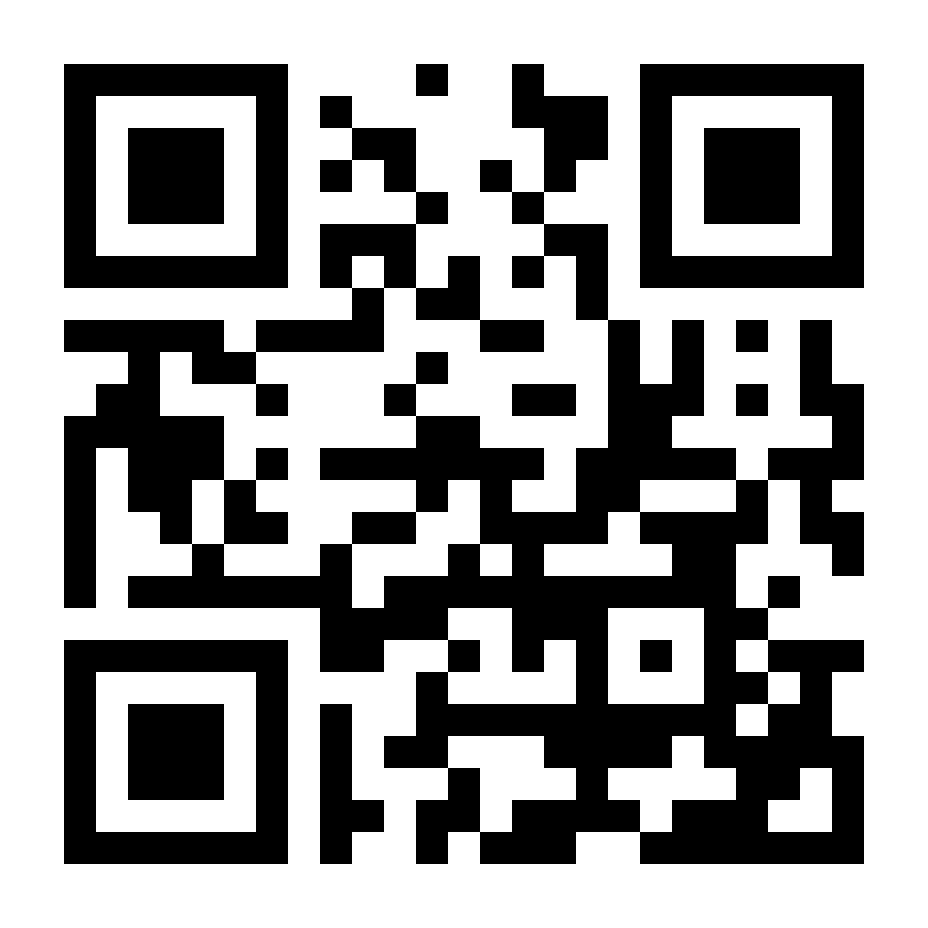 Dotazník spokojenosti:
Máte zkušenosti se SÚKL? 

Podělte se o ně s námi!

SÚKL se jako každá organizace snaží zlepšovat a rozvíjet poskytované služby.

Budeme proto rádi, když nám dáte zpětnou vazbu vyplněním následujícího dotazníku.
dotazník spokojenosti
Předem děkujeme za spolupráci a za čas věnovaný odpovědím.
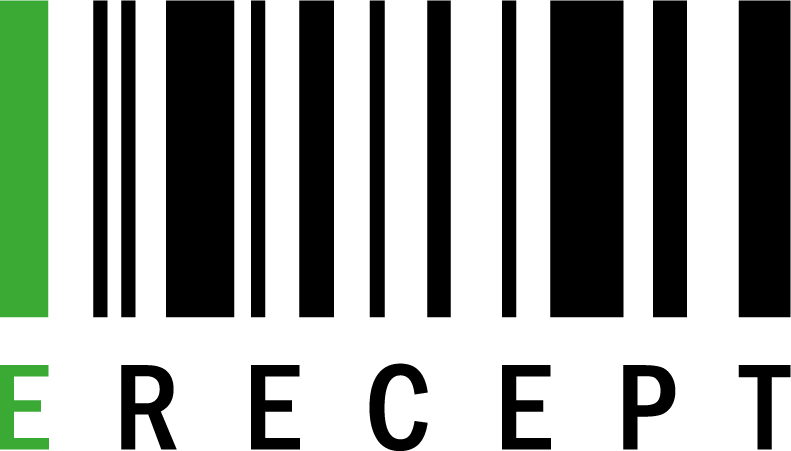 Už máte naši aplikaci eRecept?
Aplikace navíc nabízí i benefity pro pacienty, např. možnost přístupu ke všem údajům o své elektronické preskripci, včetně lékového záznamu a nastavení souhlasů k němu.

Upozorňujeme, že při aktivaci aplikace budete vyzvání k ověření vaší identity prostřednictvím identity občana.
Aplikace ke stažení:
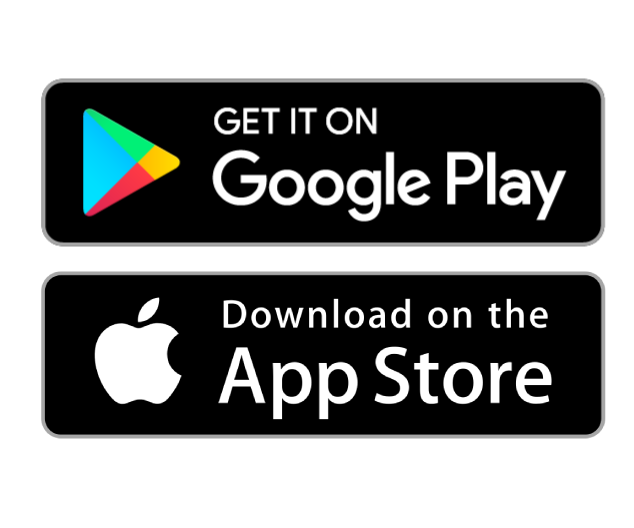 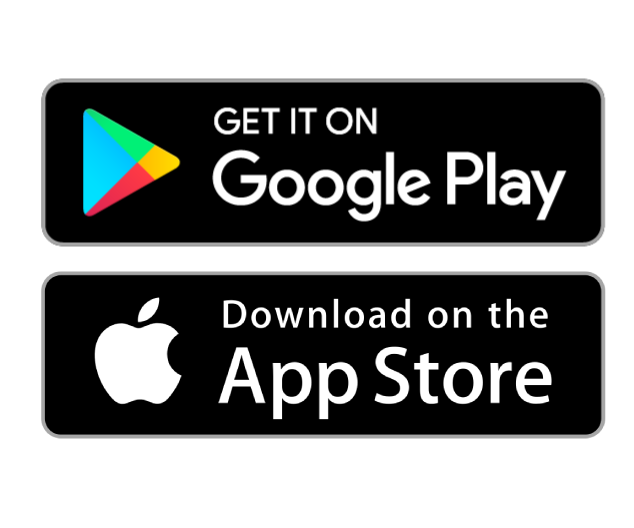 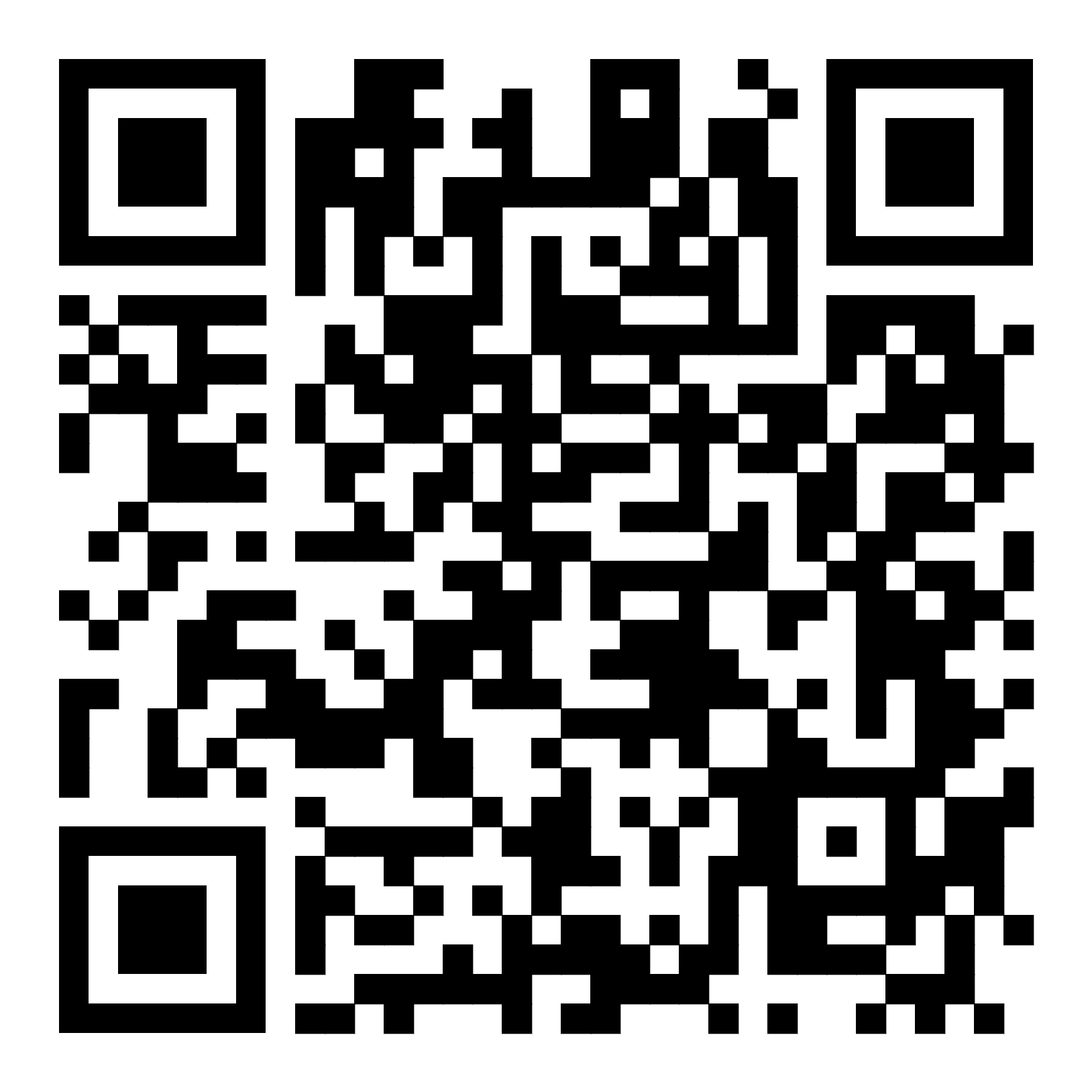 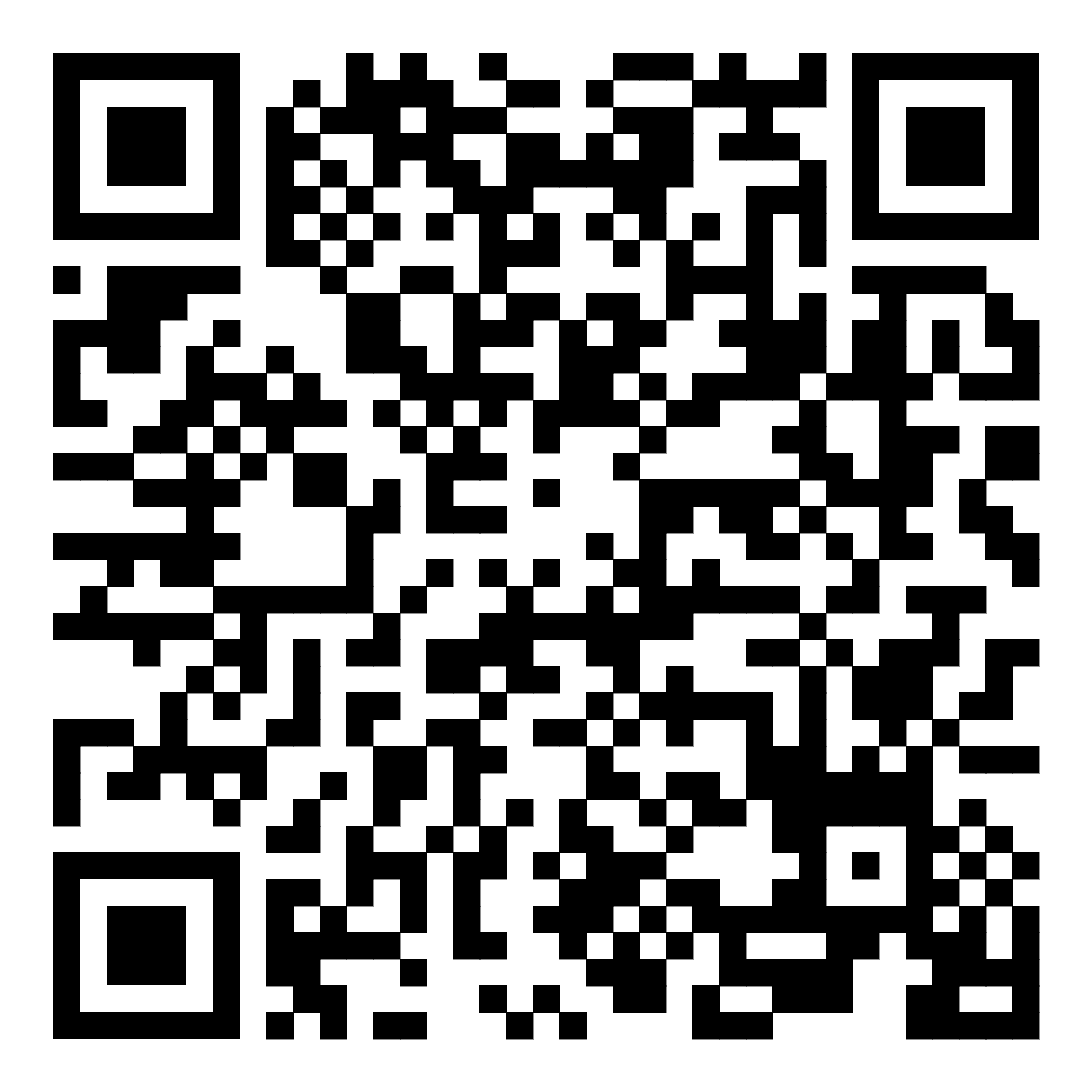 BACKUP SLIDES
Použití neregistrovaných léčivých přípravků
Použití neregistrovaných léčivých přípravků dle zákonného rámce
Použití neregistrovaných léčivých přípravků dle zákonného rámce
6.6..2024